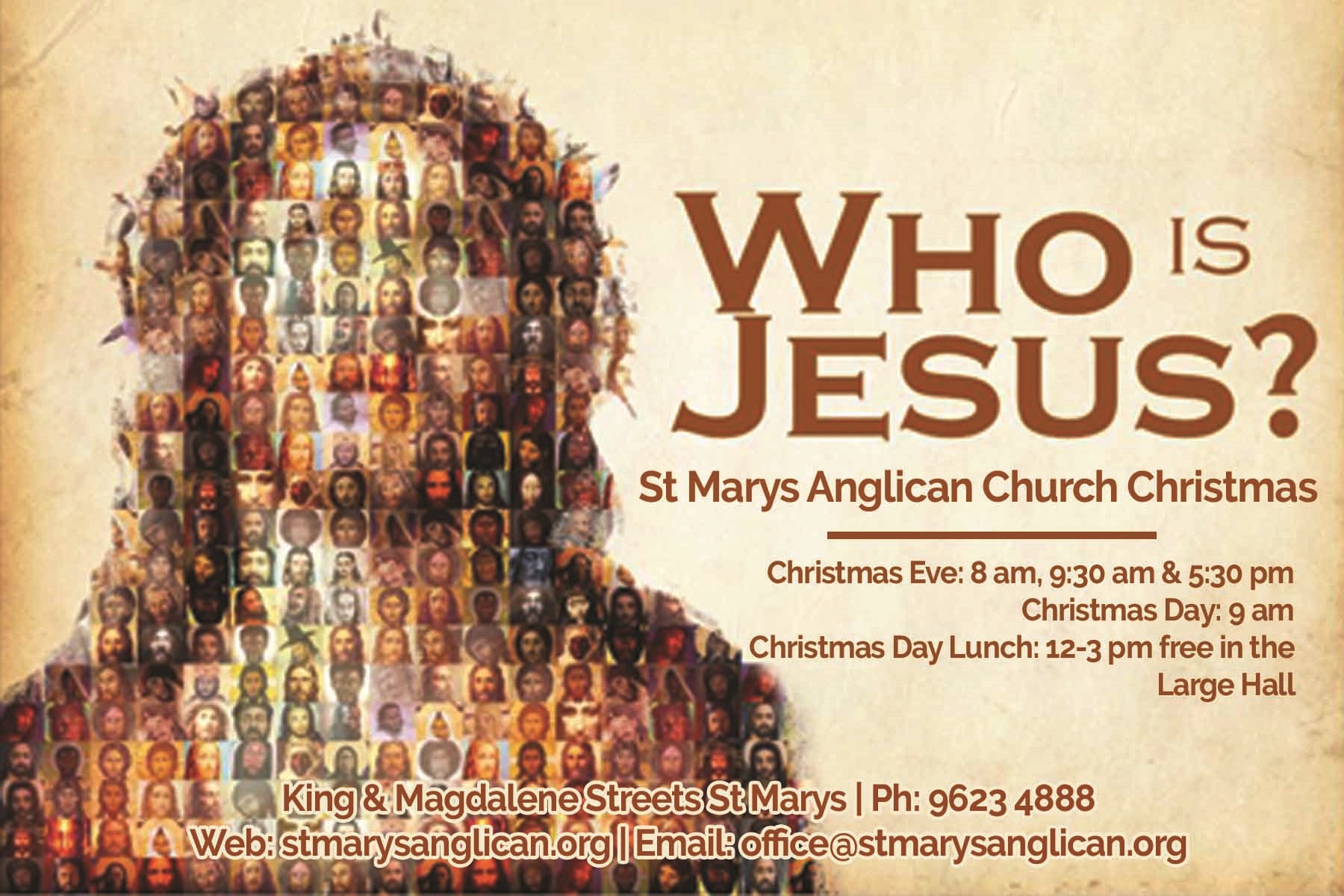 Compare & contrast
John: Birth foretold		Luke 1:5-25		Miracle Birth		Great Prophet
Jesus: Birth foretold		Luke 1:26-45	Virgin Birth			Great
Mary’s Song				     Luke 1:46-56	Mary is Blessed		God the Saviour
John: Birth					Luke 1:57-66	His Name	 	     Great Prophet
Zechariah’s Song			Luke 1:67-80	Spirit Filled			God the Saviour
Jesus: Birth					Luke 2:1-20		God in History		Great
When Jesus comes to town
When Jesus comes to town
31 You will conceive and give birth to a son, and you are to call him Jesus.32 He will be great and will be called the Son of the Most High. The Lord God will give him the throne of his father David,33 and he will reign over Jacob's descendants forever; his kingdom will never end." (Luke 1:31-33 NIV)
When Jesus comes to town
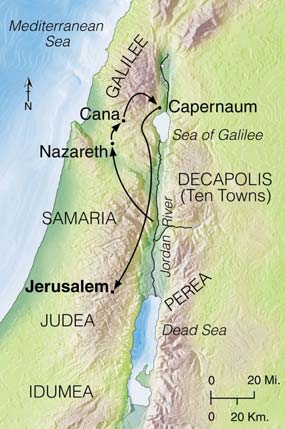 Map of northern Israel
When Jesus comes to town
31 You will conceive and give birth to a son, and you are to call him Jesus.32 He will be great and will be called the Son of the Most High. The Lord God will give him the throne of his father David,33 and he will reign over Jacob's descendants forever; his kingdom will never end." (Luke 1:31-33 NIV)
When Jesus comes to town
When Jesus comes to town
6 to the praise of his glorious grace, which he has freely given us in the One he loves. (Eph 1:6 NIV)
When Jesus comes to town
When Jesus comes to town
Compare & contrast
Adam								Genesis 2-3			Created from dust
Jesus								Luke 1-2				Created from God and woman
Adam								Genesis 3			Corrupt nature leads to sin
Jesus								Luke 1-2				God in the flesh resists sin
Adam								Genesis				All Condemned in Adam
Jesus								Gospels				All Alive by faith in Jesus
When Jesus comes to town